Zoom Hacks for Successful Online Meetings
District 77
September 20, 2010
Tutorial Videos
https://tinyurl.com/Zoom-Tutorials
 
http://TiPathways.com
 
http://YouTube.com/RogerFung
Lights, Camera, Action!
Audio quality is the most important
Lights, and more lights
Turn off autofocus
Video 5b on TiPathways.com
Who Doesn’t Love Shortcuts?
Shortcuts can be managed under “Settings” on the desktop app
Audio
Keyboard  Shortcuts
Should We Wait?
All meetings are required to have a Passcode or Waiting Room enabled. 
By default, the Waiting Room feature will be enabled.
While the Waiting Room feature is very appropriate for the corporate environment, it creates a single point of failure for a Toastmasters meeting.
Should We Wait?
Action Items:
Turn off “Waiting Room” feature on Zoom.us
Turn on “Join Before Host Arrives”
Share the “Host Key” with your key cohosts
If Waiting Room is needed (ie: during contest), turn it on AFTER there is a host in the meeting.
To Poll or Not to Poll?
Main host can add/edit polls before & during a meeting
Cohosts or claimed host can only launch polls
Another single point of failure
In a regular meeting, counting votes correctly is not the main reason for having a Vote Counter
Appropriate for election
Every Meeting is an Event!
Have a Pre-Meeting Emcee(s)
Have a Post-Meeting Emcee(s)
Sharing Music
Who’s Recording What?
All accounts can record meetings on host/cohosts’ computer
Host/cohosts can give non-host permission to record to their computers
What you see is what you get
Licensed (paid) accounts has the option of recording on the cloud
Multiple versions
Host and cohosts can record independent of each other on own computers
Once the cloud recording is activated, host/cohosts can only control the cloud recording (& NOT the local version)
Who’s Recording What?
Action Items:
Record, record, record everything
Plan, plan, plan ahead
Don’t Drop the Baton!
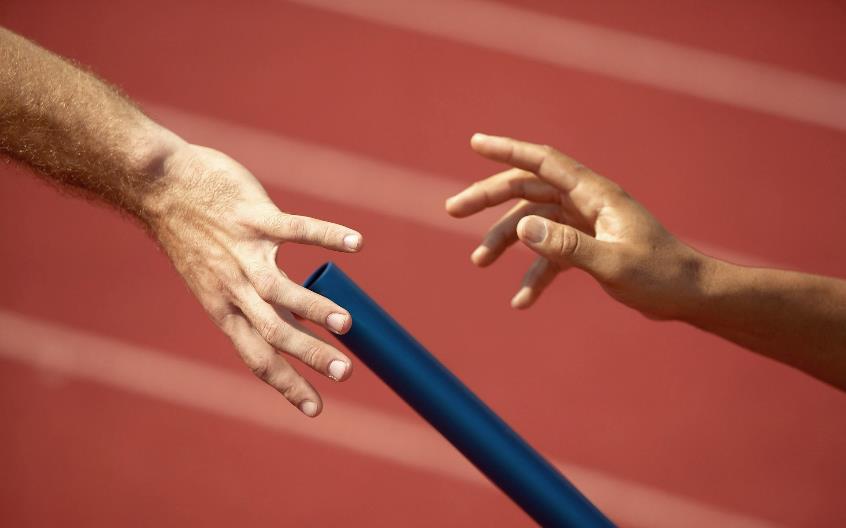 Relay races are often won or lost based on the handoffs
Receiving the baton
Passing the baton

Action Item:
Always Be Ready!
Q & A